BU Forensics Academy
Case # U572901
Investigator: ____________________
1
Briefing Notes
2
The suspects
The evidence
Russian Olympic gymnast - jealousy
American Olympic gymnast - revenge
Chinese Olympic weight lifter - apprehended running near hotel
Hotel security guard - didn’t report for work, access to rooms
Spectator - runner up for US Olympic gymnastics team
Hotel administrator - feud with team manager
Kenyan Olympic runner - running near hotel
Hotel resident #1 - had room key, no alibi
Hotel resident #2 - had been pestering team for autographs, no alibi
Fingerprints from 10 individuals at the crime scene
Blood and skin collected from broken glass
Suspect outran an Olympic gymnast - should have athletic physiology
3
Your assignment
Determine perp’s blood type and compare to suspects
Analyze fingerprints found at the crime scene
Analyze ECG data to learn about suspects’ physical fitness
DNA fingerprinting of perp’s tissue
Find out whodunit!
4
Blood analysis instructions
Part 1: Is it blood?
Part 2: Blood type
Put on gloves
Label each well with sample name (crime scene sample OR red paint)
Place 5ul of each sample into the appropriate well
Add 5ul of hydrogen peroxide into each well
Stir each mixture with a toothpick - change toothpicks between wells to avoid cross-contamination
Record results on worksheet on page 6 - bubbles indicate positive result
Put on gloves
Use pre-labeled blood typing slides and place 5ul of blood from appropriate suspect into EACH of the two wells labeled A and B
Add 5ul of anti-A serum in the A well
Add 5ul of anti-B serum in the B well
Scratch each mixture with a toothpick - change toothpicks between wells to avoid cross-contamination
Record results on worksheet on page 7 - clumps indicate a positive result
Repeat steps 2-6 for each suspect
5
Part 1: Is it blood?
Which of these substances is probably blood?

	_______________________________________

Could it be anything else other than blood?  Explain.

	_______________________________________
6
Part 2: Blood Type
Based on the results, can you EXCLUDE any of the suspects as having left the blood stain found at the crime scene?
	
	_______________________

	_______________________

Based on the results, which suspect(s) could have left the blood stain at the crime scene?

	_______________________

	_______________________
7
Investigator’s prints
Rub a pencil on paper to build up graphite
Roll one target finger over graphite multiple times
Place scotch tape over ‘dirty’ finger, remove carefully
Place ‘dirty’ scotch tape in appropriate box below
Repeat steps 1-4 for each target finger
Above each print, record whether it contains a whorl, loop, or arch
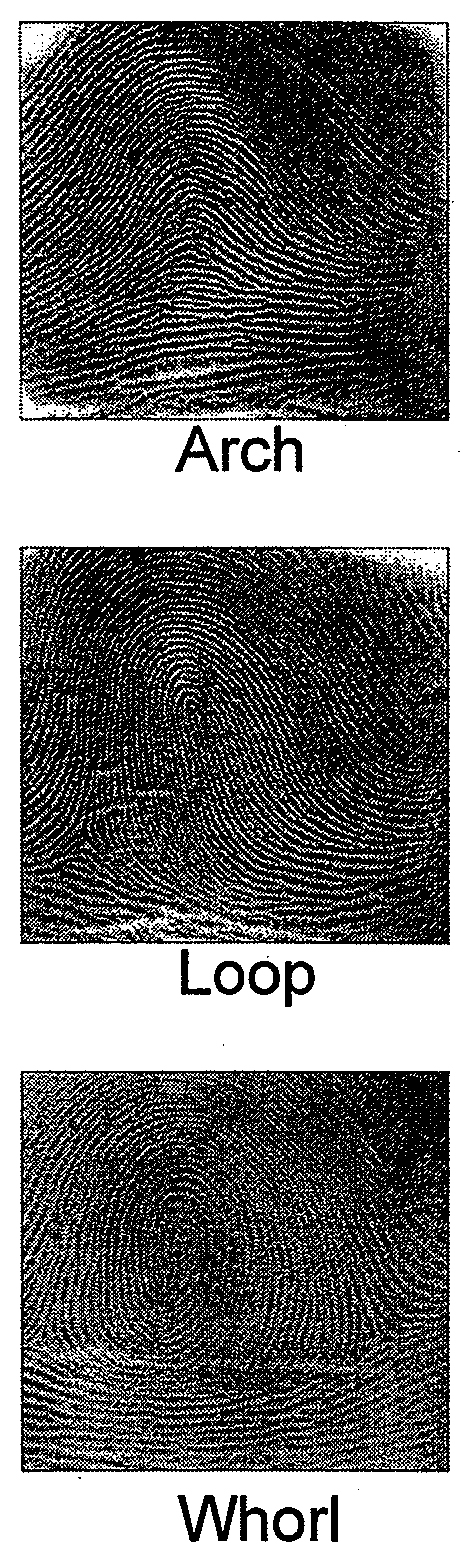 8
Latent prints at crime scene
Instructions
Compare latent prints to known prints from suspects found on page 10
For each latent print, identify to matching known print and label it with the suspect’s number
Based on the results, can you EXCLUDE any of the suspects as having left the prints found at the crime scene?
	
	_______________________

Based on the results, which suspect(s) could have left the prints at the crime scene?

	_______________________

	_______________________
9
10
ECG: Recording Heart Rate
Remove jewelry and wipe inner ankles and wrists with alcohol
Attach electrodes: 2 on inner right wrist, 1 on left wrist, 1 on right ankle, 1 on left ankle
Attach leads from computer: red to right wrist, black to left wrist, green to right ankle, white to right wrist, brown to left ankle
Sit quietly with hands in lap to minimize movement of body and cords
Hit “start/record” in upper right corner.  Look for PQRST waves on all three channels (click “autoscale” above each channel to zoom in)
Data analysis:
Click icon from top menu with two blue vertical lines - two vertical lines should appear on screen
Drag left blue line to a baseline and right blue line to R peak (highest wave)
Record height indicated by V2-V1 for that channel
Drag right blue line to S valley (next to R peak) and record V2-V1
Repeat 2-4 for Lead 2 (2nd channel) and Lead 3 (3rd channel)
11
ECG: Determining Angle
Set a scale for each side of the triangle on page 13.  The scale is based on your numbers from the previous page.  The middle line = 0, left and right are positives and negatives.  The scale must be the same on both sides of the 0, and on all three sides of the triangle
Plot the value from the table on the previous page on its respective side of the triangle.  Draw a perpendicular line through the corresponding side of the triangle for that lead.  Repeat for all three sides of the triangle.
You drew a new triangle.  Find the center of your drawn triangle and draw a straight line from the center of the original triangle to your triangle’s center and extend to the outer circle.
Estimate the angle of your heart!
12
13
ECG Evidence
14
DNA Fingerprinting
Gel electrophoresis completed (3 suspects loaded with DNA from crime scene).
Look at gel under UV light to see the bands of DNA fragments.
Draw the bands from your gel to compare the profiles of the suspects with the DNA from the crime scene to figure out whodunit!
Who did it? __________
Crime 
Scene
Suspect 1
Suspect 2
Suspect 4
15